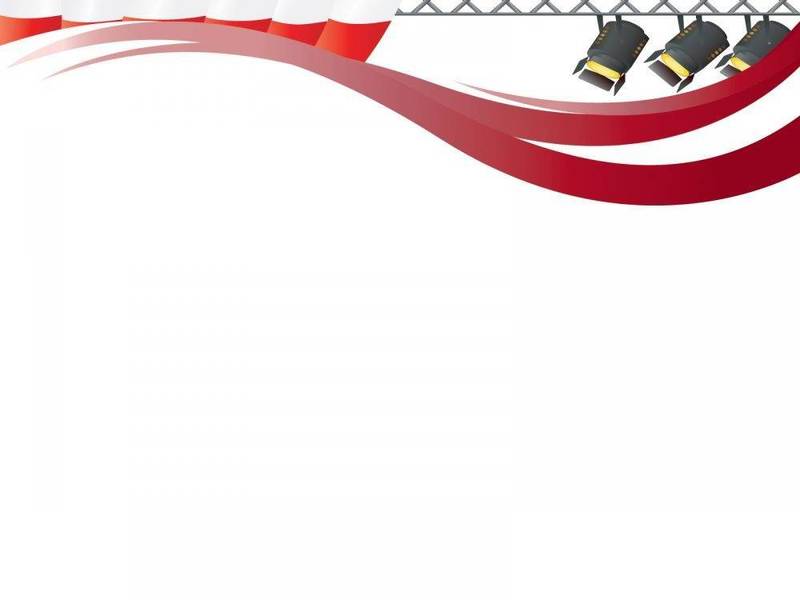 Творческий проект
Использование STEAM-  технологии в театрализованной деятельности
Малахова Елена Владимировна,
воспитатель высшей квалификационной категории МАДОУ детский сад № 30
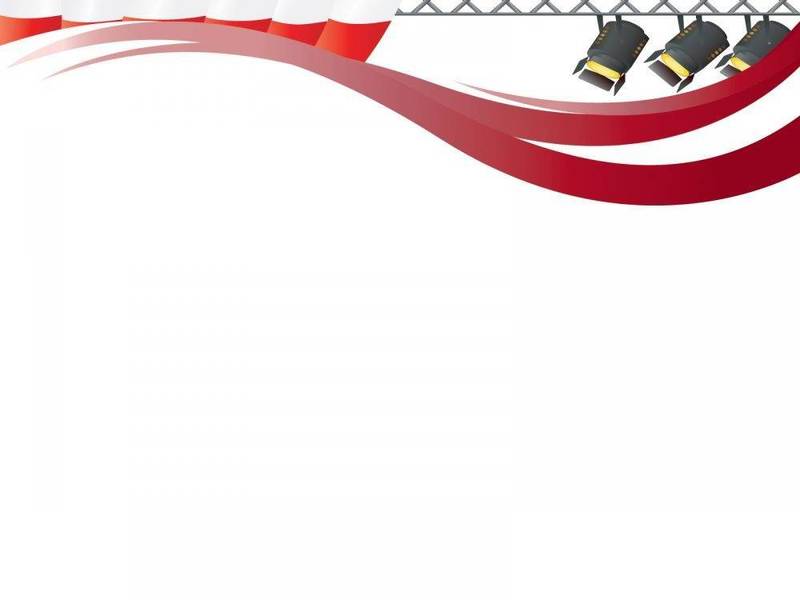 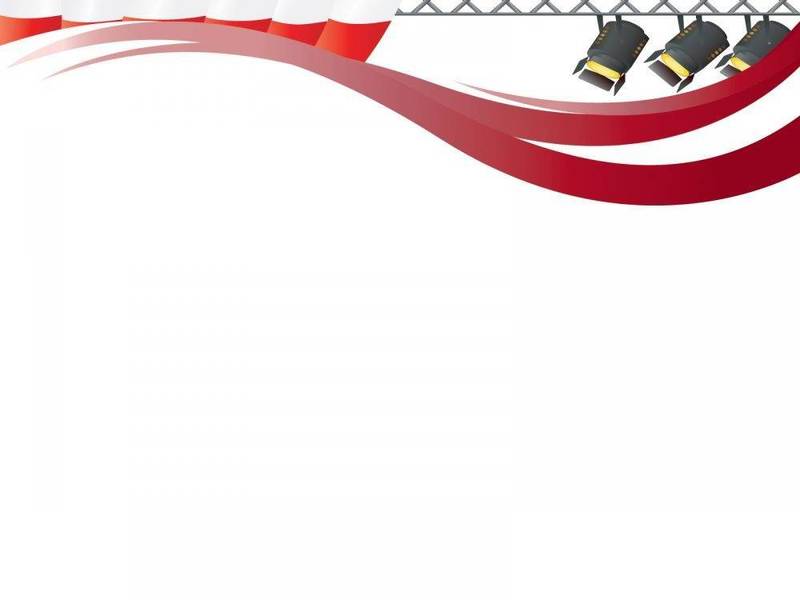 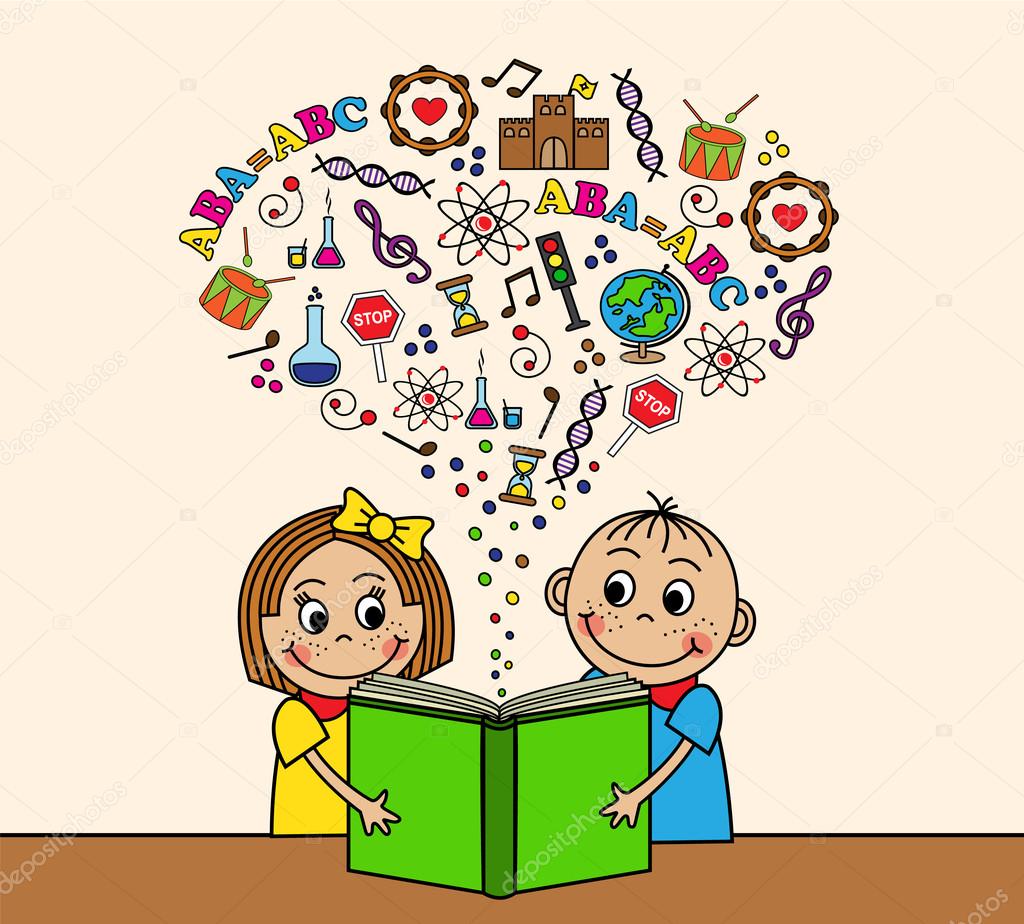 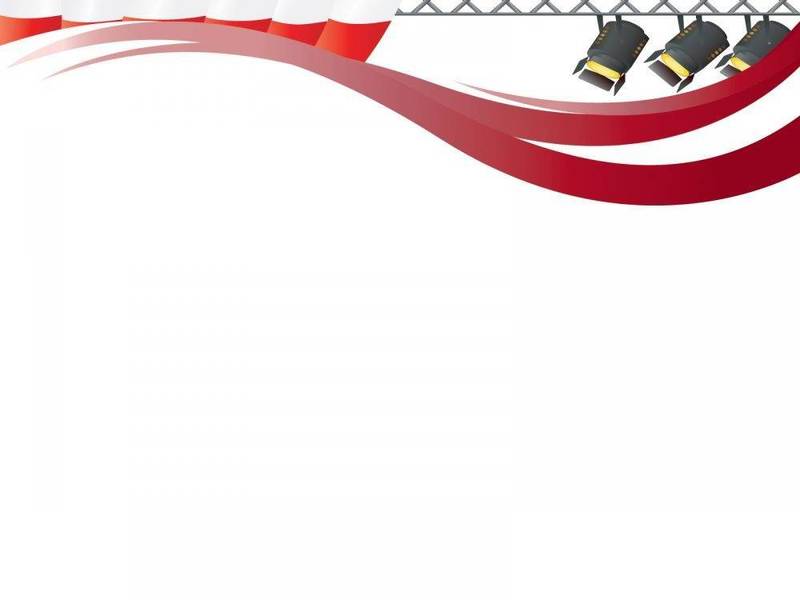 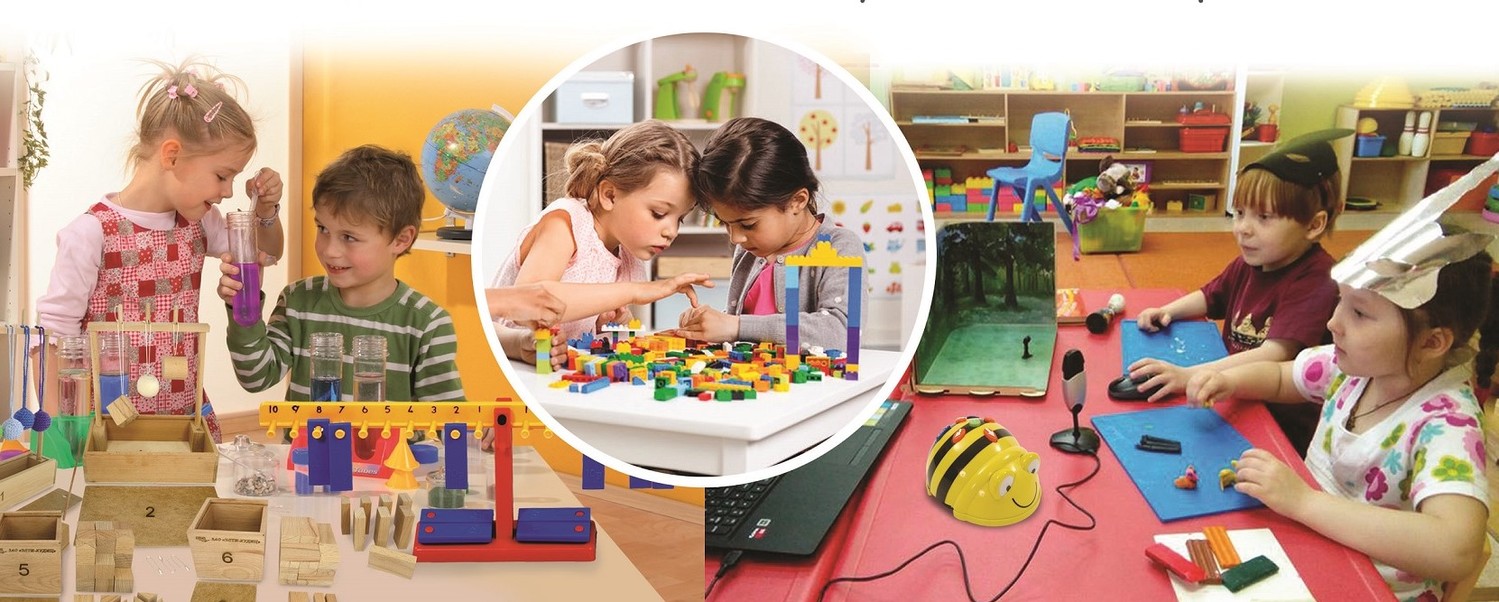 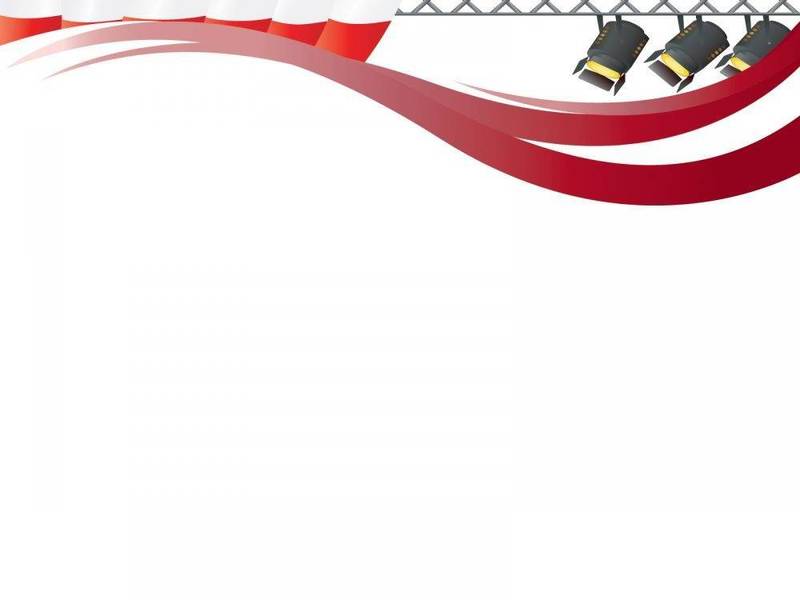 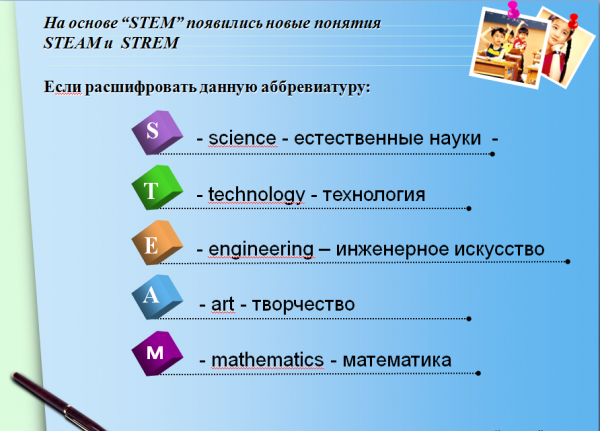 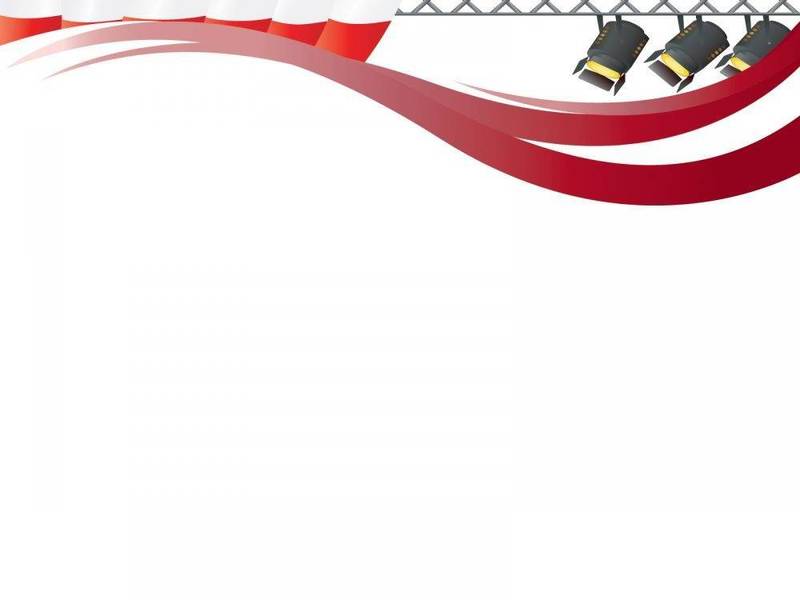 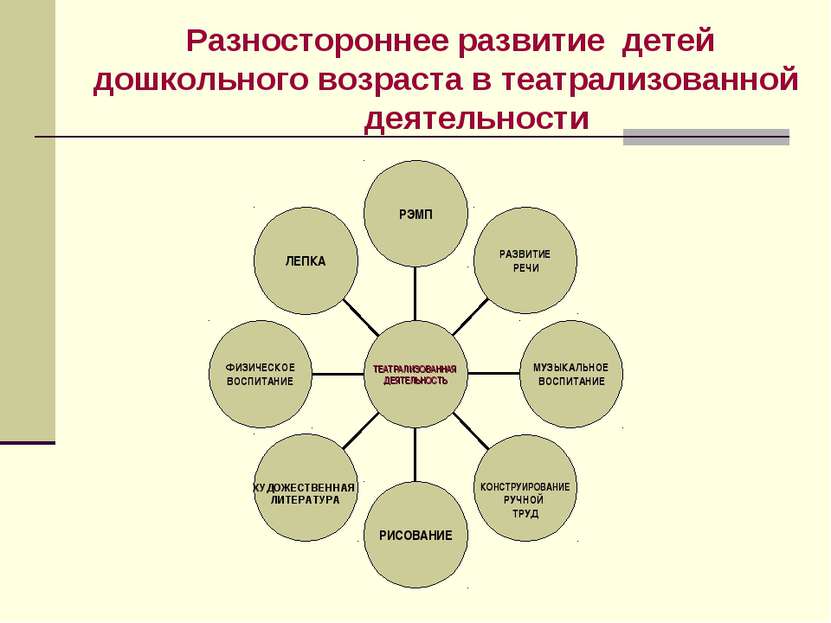 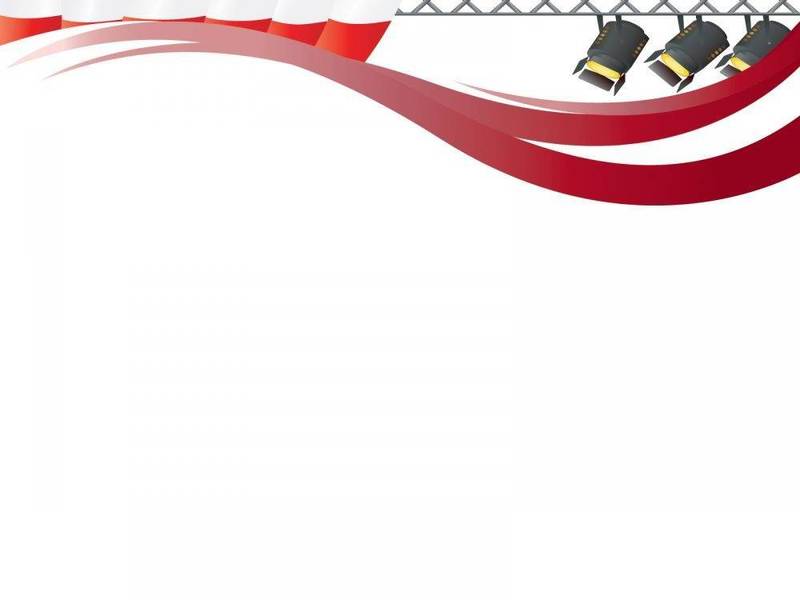 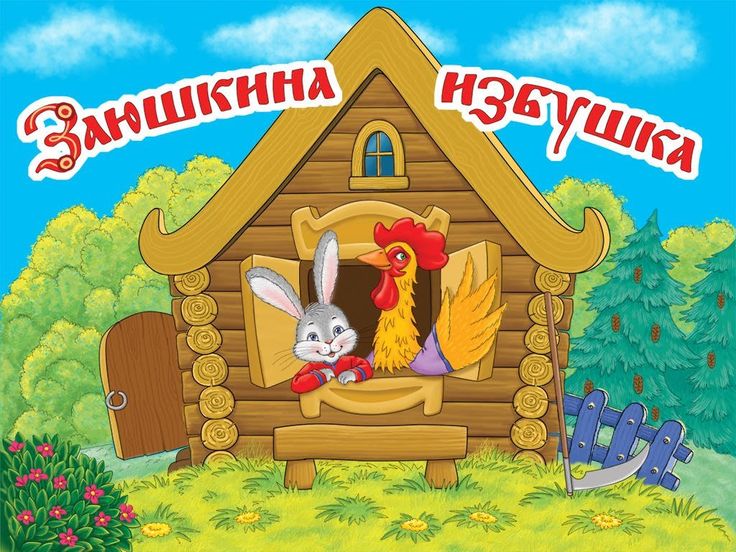 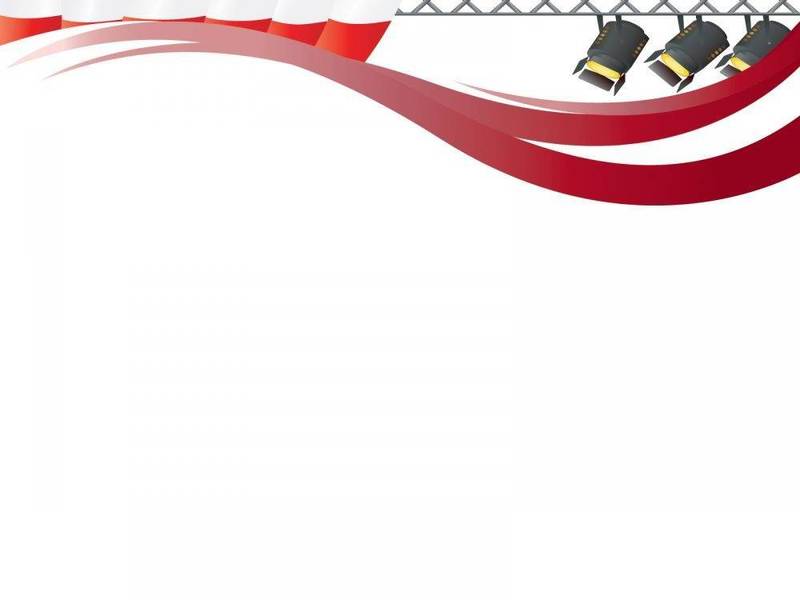 Цель проекта:Способствовать формированию интереса и потребности  детей к театру и оригами, как видам искусства, развитию конструктивных навыков  в ходе подготовки к театрализованной постановке
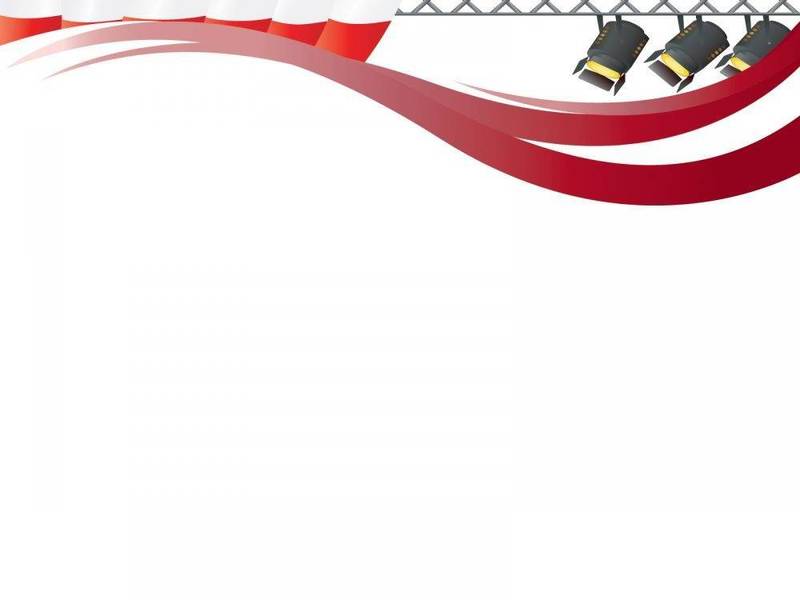 Задачи:
1. Изучить методический материал, современную технологию STEAM, технику оригами, методы и приемы театральной постановки настольного кукольного театра.
2. Проанализировать представления детей и родителей о технике оригами.
3. Подобрать методическую литературу, наглядный материал с изображением моделей оригами,  схемы, пооперационные карты, элементарные опытами с бумагой, продуктивные виды деятельности и сценарий театральной постановки для создания кукольного театра.
4. Создать кукол оригами  и декораций для театральной постановки. 
5. Показ настольного кукольного театра «Заюшкина избушка».
Возникло искусство  складывания  бумаги в Японии, в период Хэйам (794-1185 гг). По-японски «ори» - «сложенный», «ками» - «бумага
Знакомство с бумагой, создание коллекции помогает развивать практическое и умственное экспериментирование
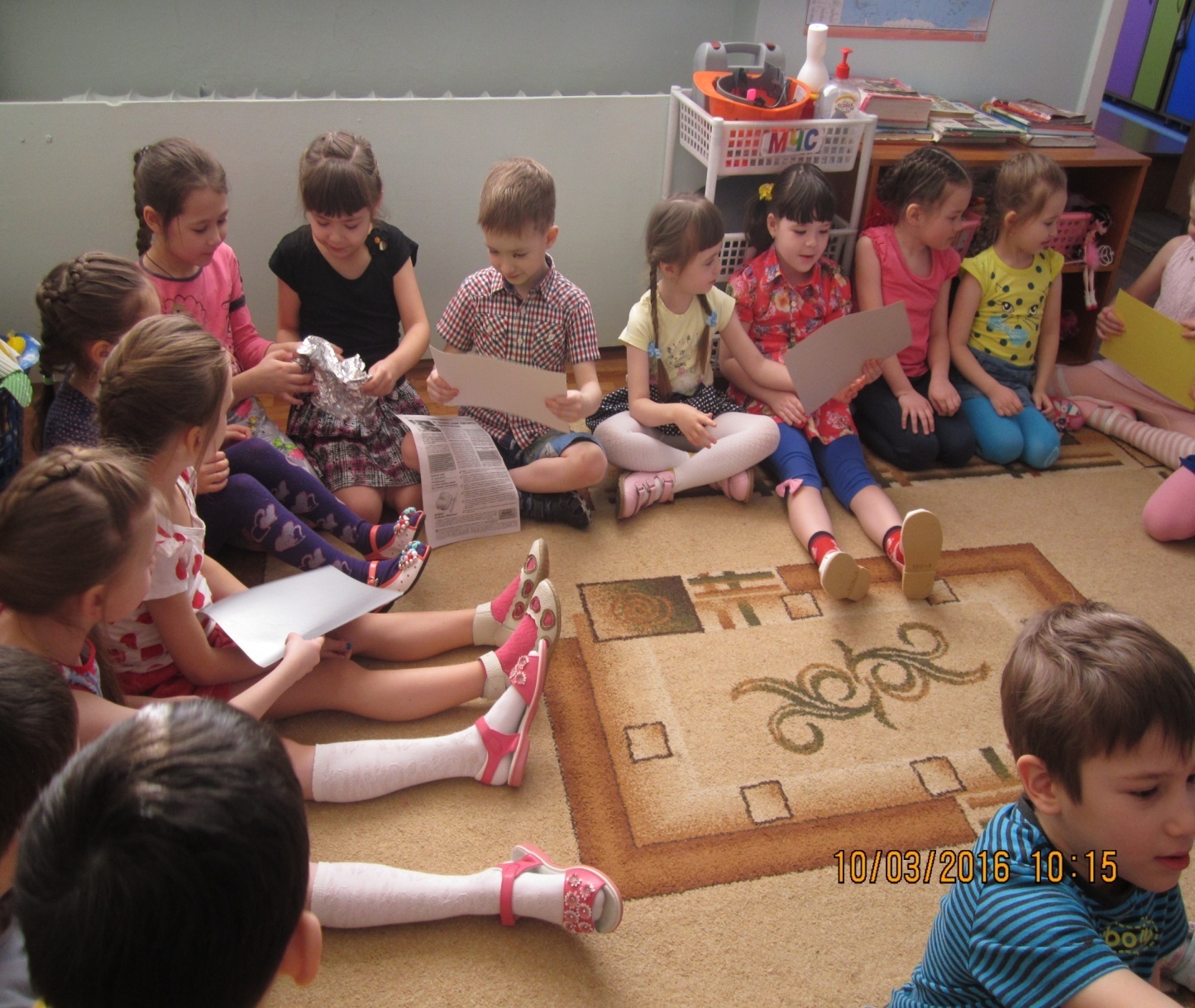 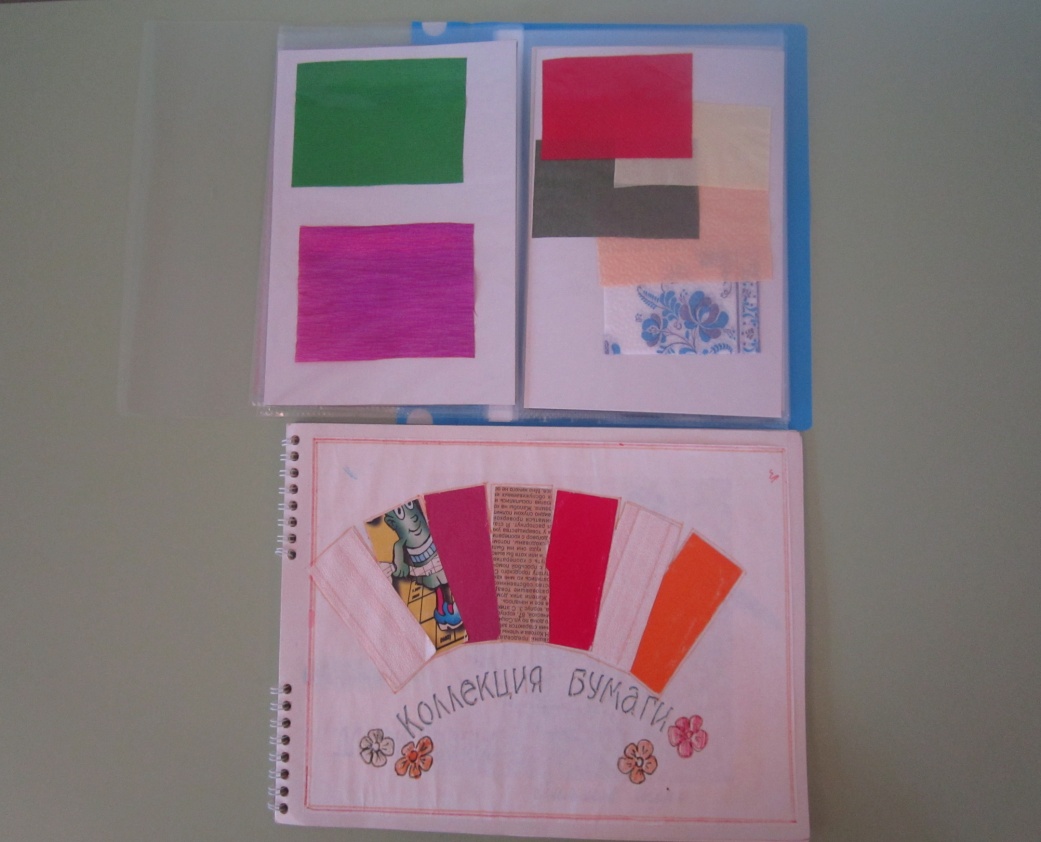 Знакомство с базовыми формами - это познание основ математических знаний
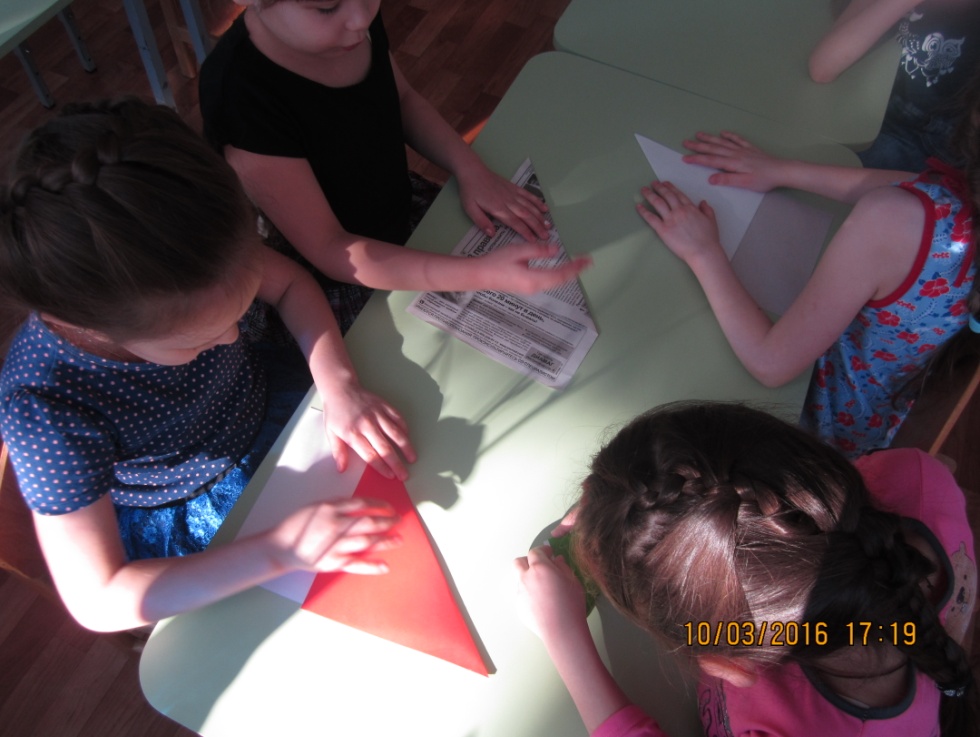 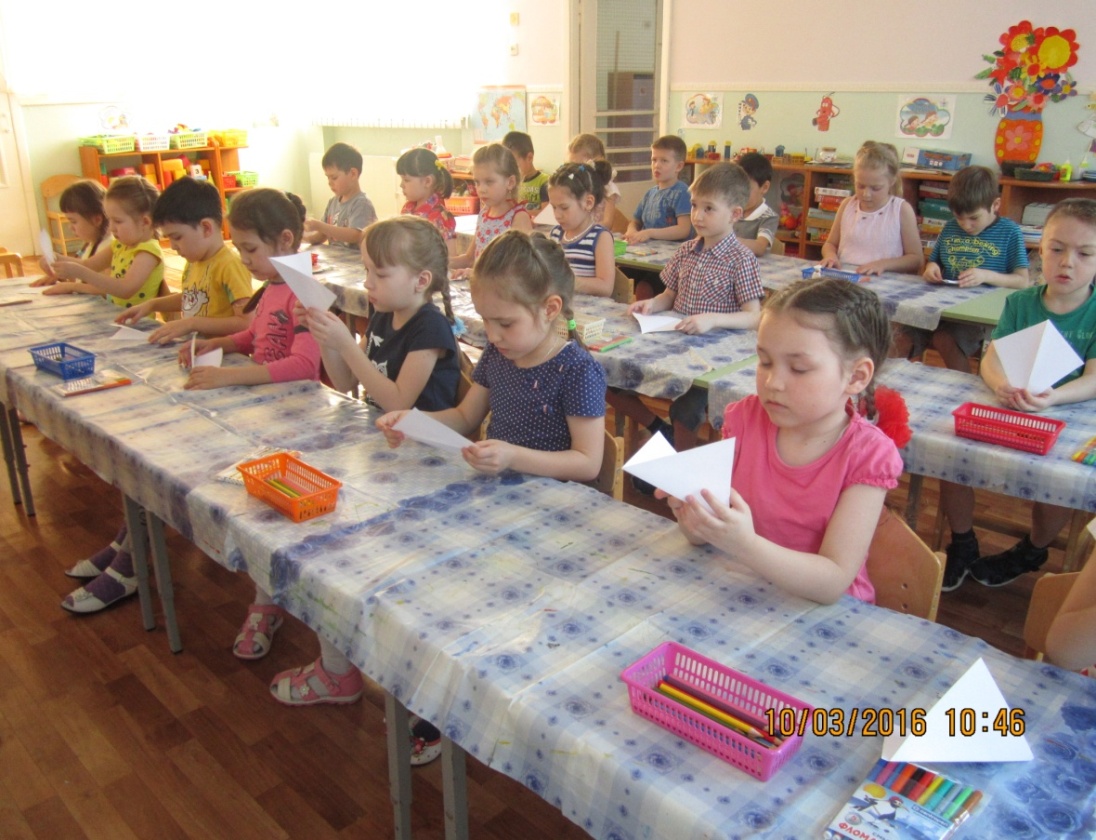 Модульное оригами - развитие способностей к планированию, моделированию, алгоритмического  и инженерного мышления, концентрации внимания, творческого воображения, развитию мелкой моторики
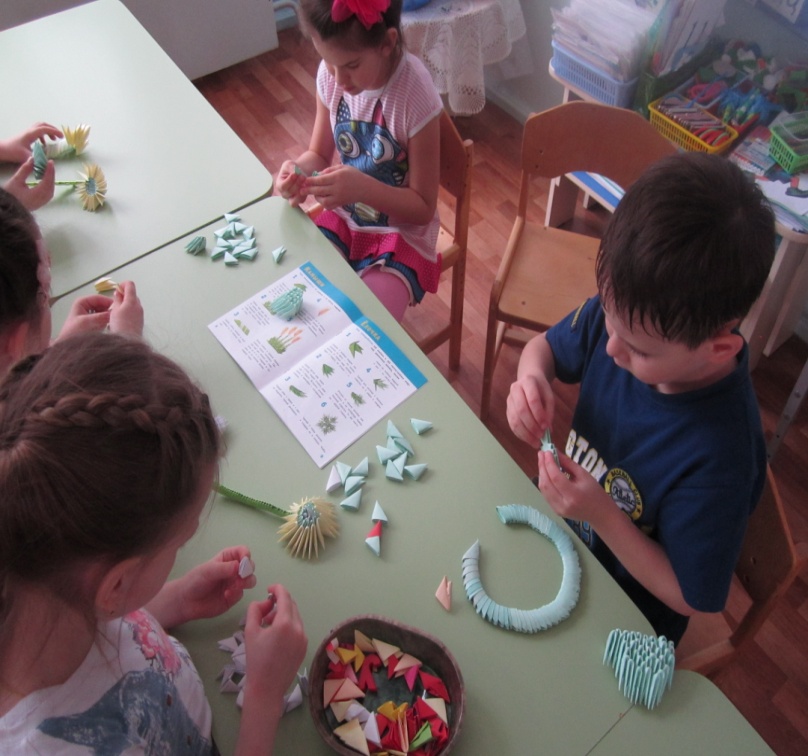 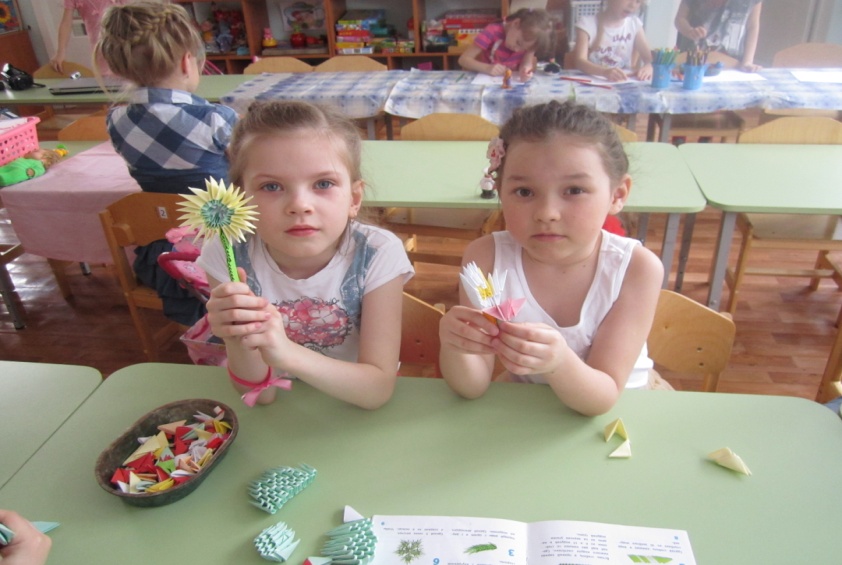 Создание развивающей предметно-пространственной среды
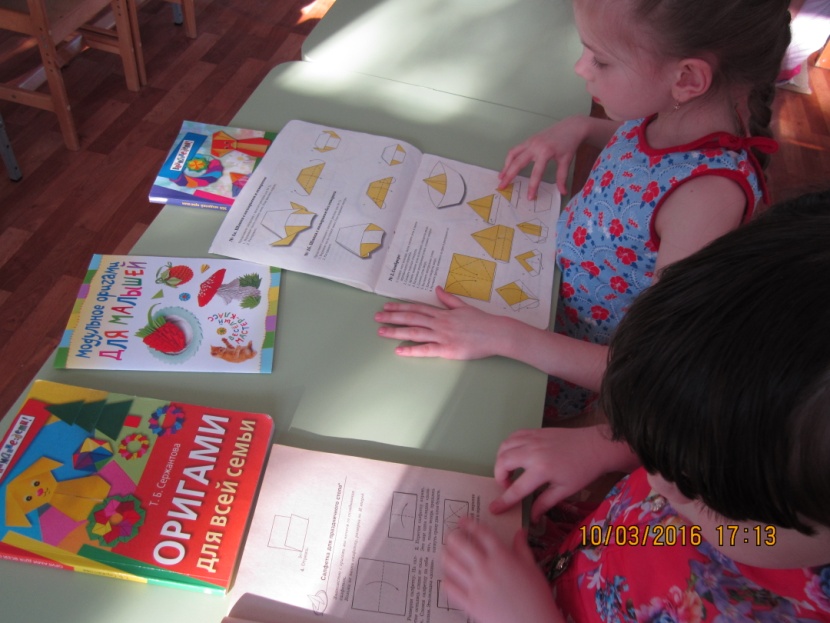 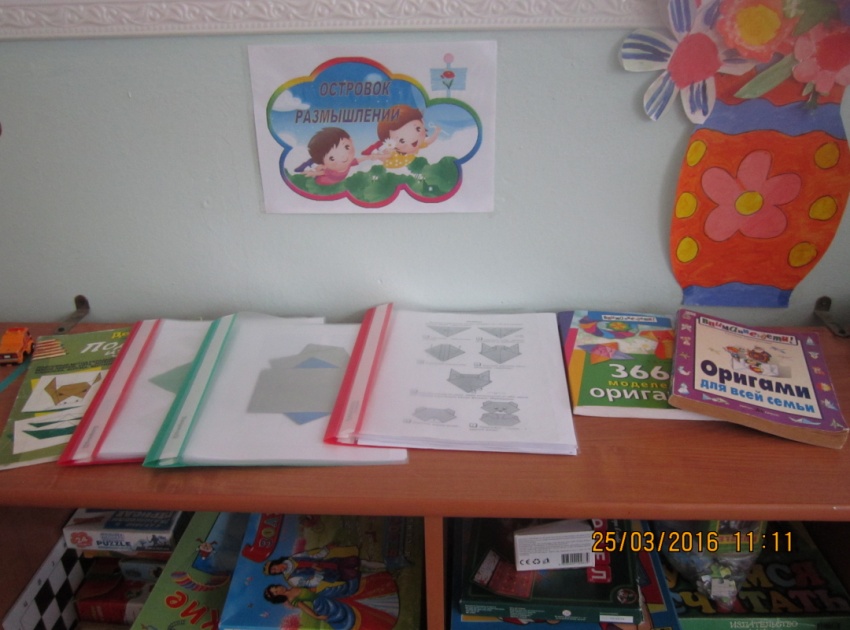 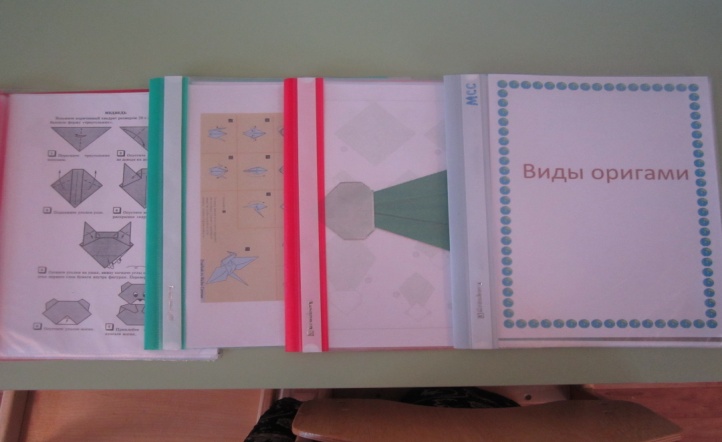 Сюжетно-ролевые игры формируют навыки коллективной работы, культуру дискуссии, воспитывают уважительное отношение к результатам труда
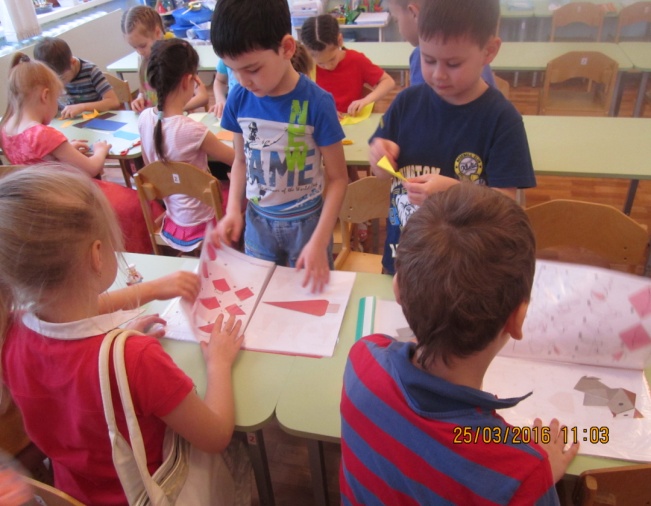 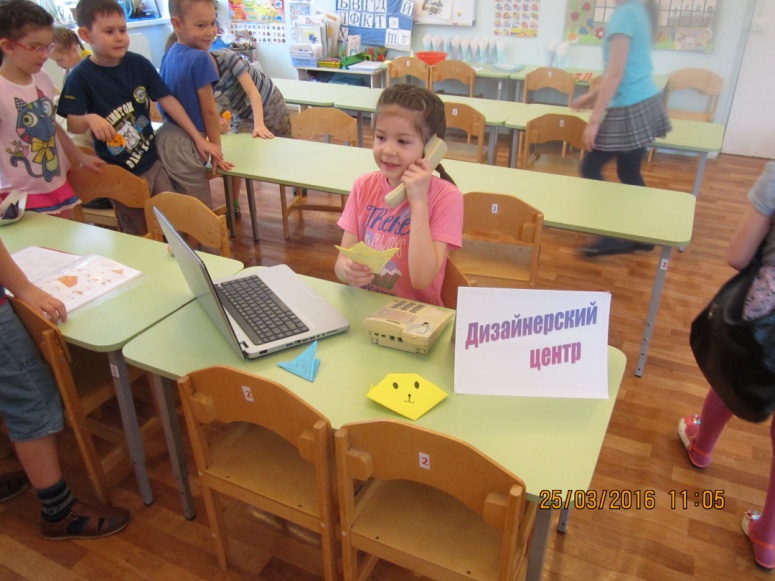 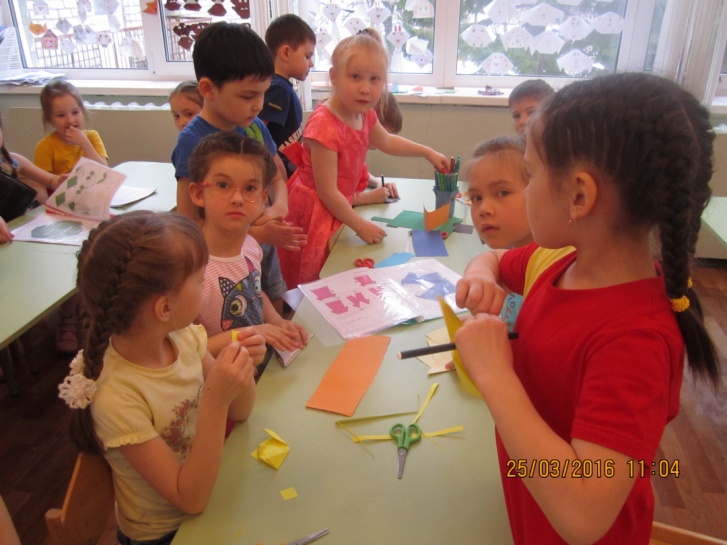 Организация изобразительной деятельности показывает как искусство соединяется  с моделированием
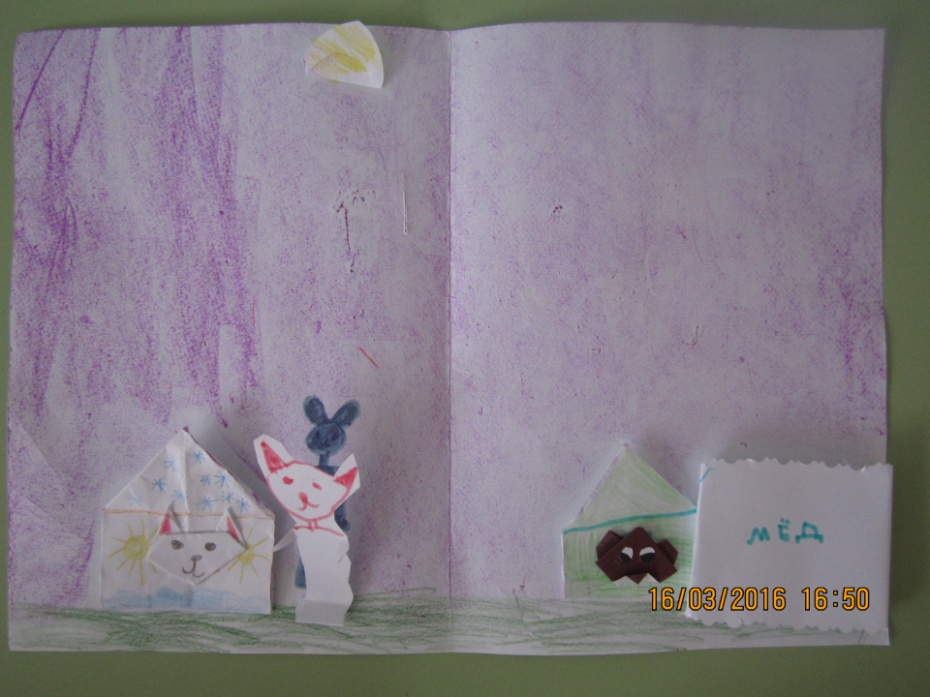 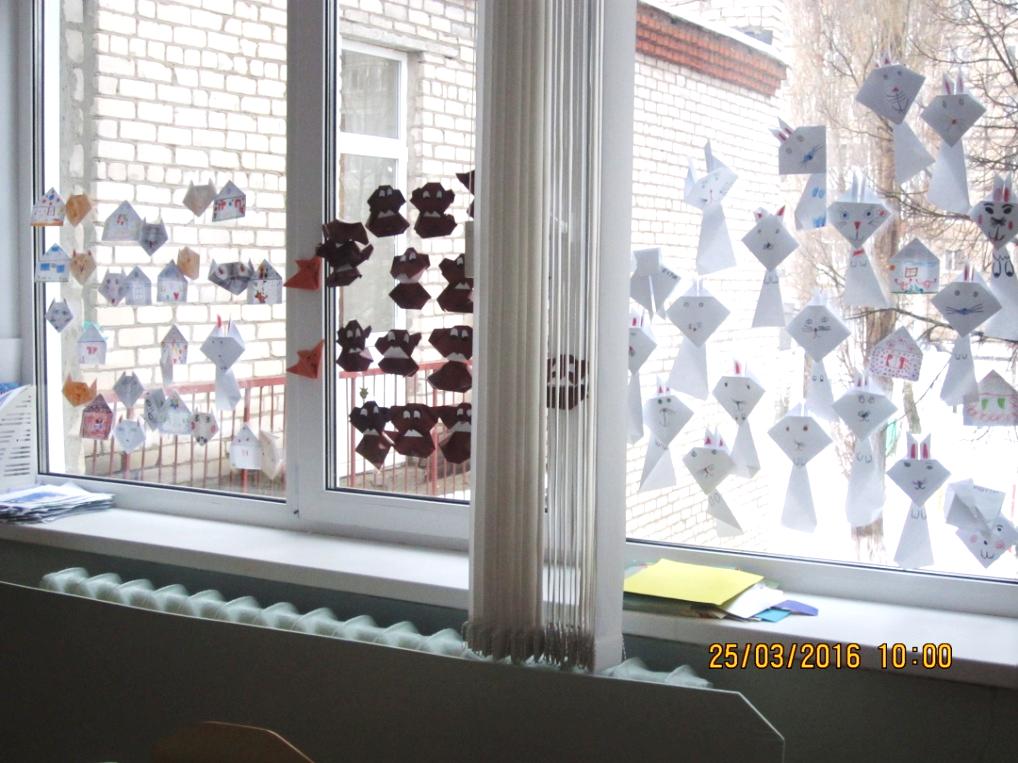 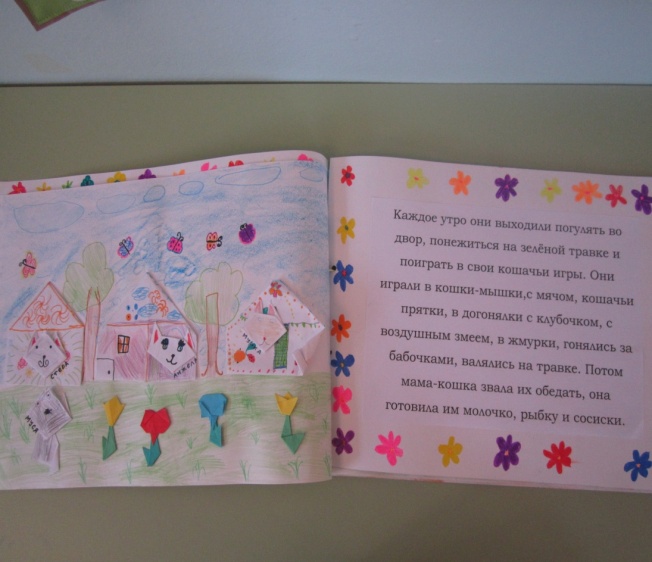 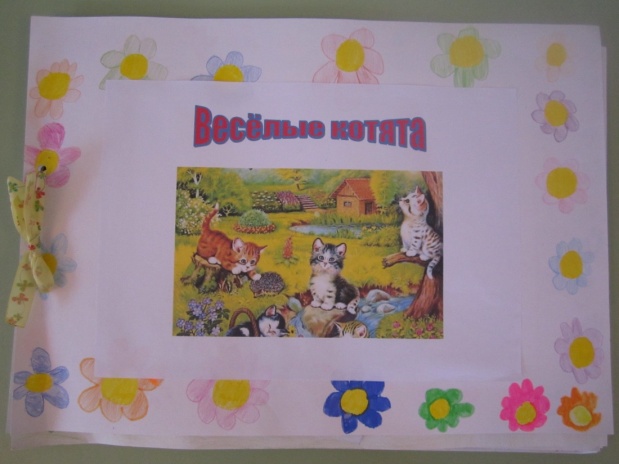 Пригласительные билеты в театр
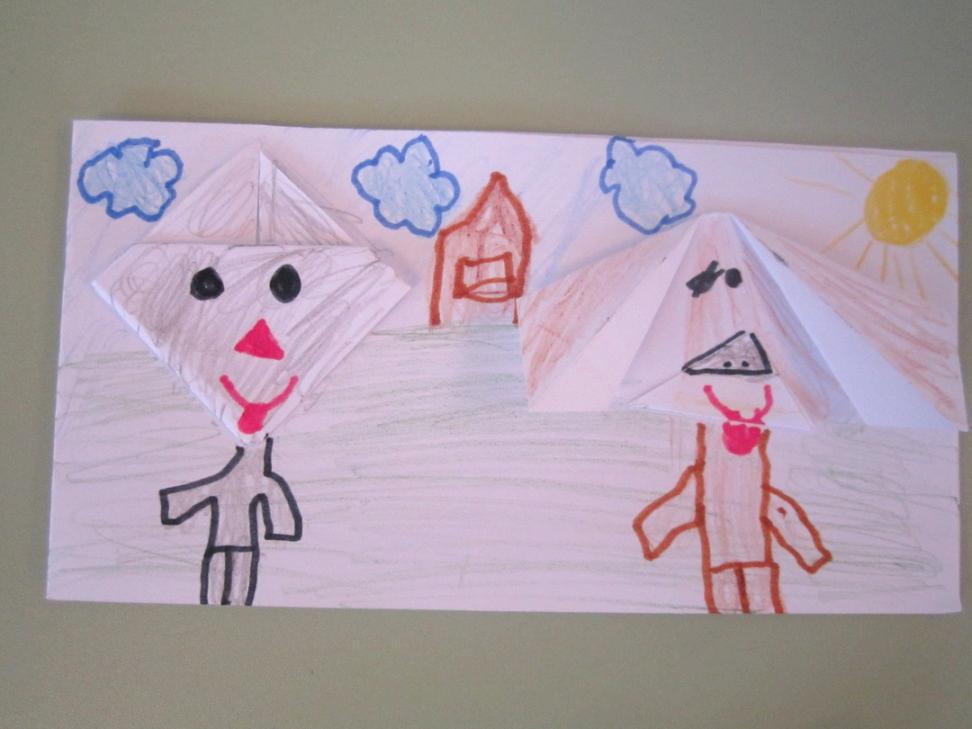 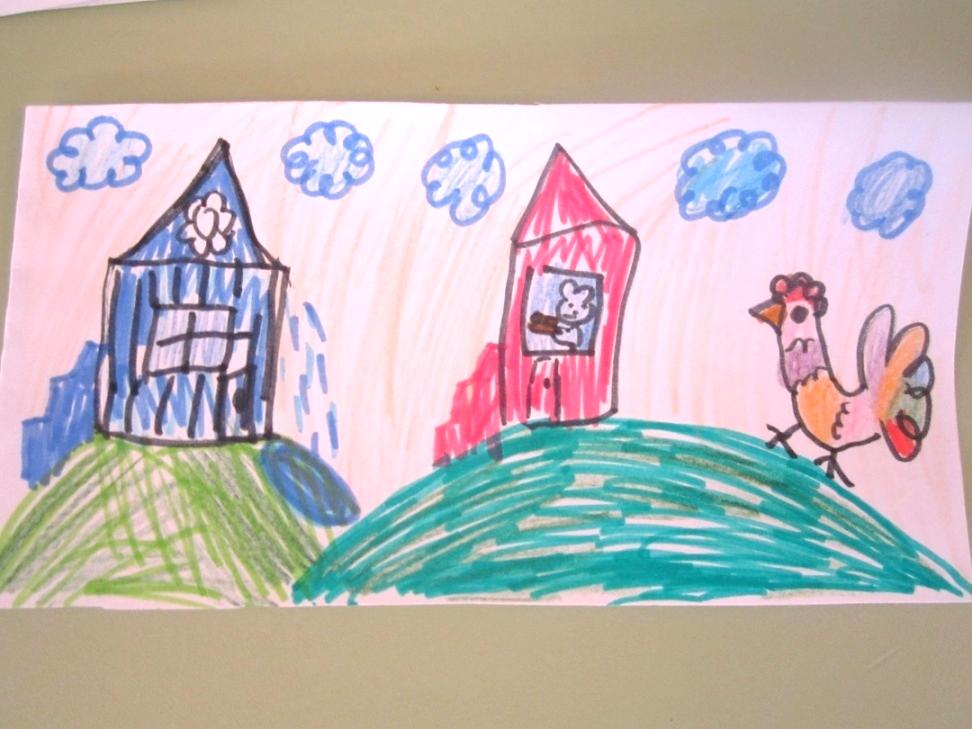 Творческая мастерская способствует развитию творческой активности родителей
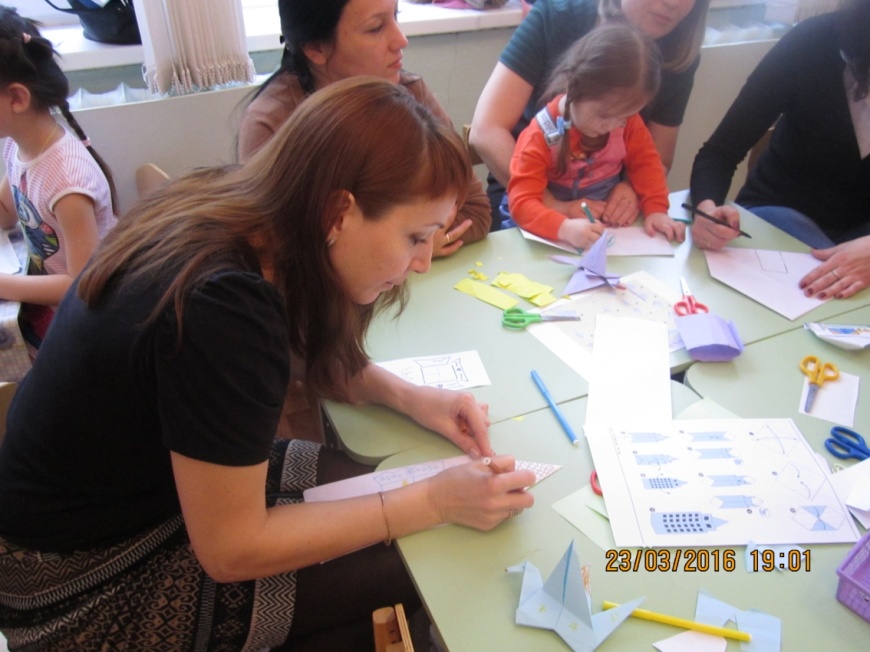 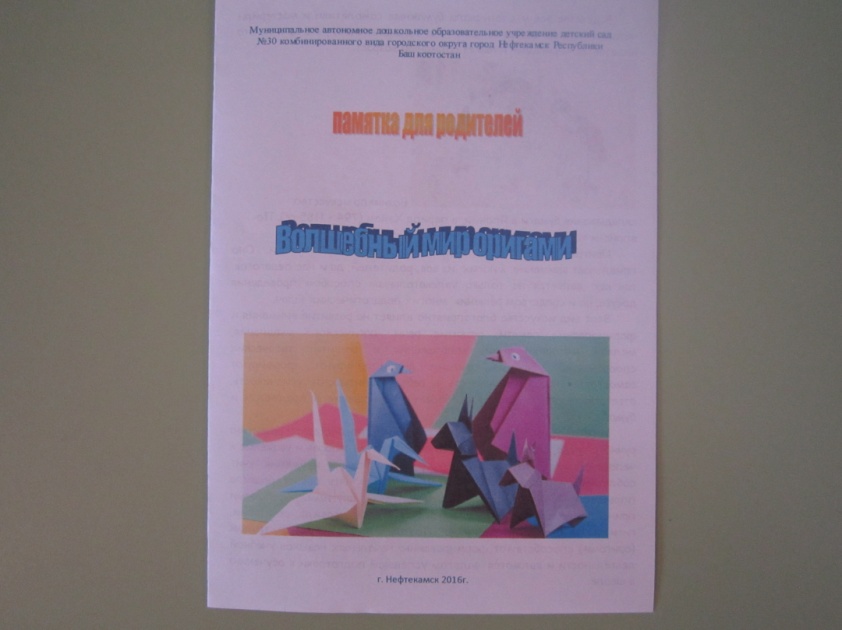 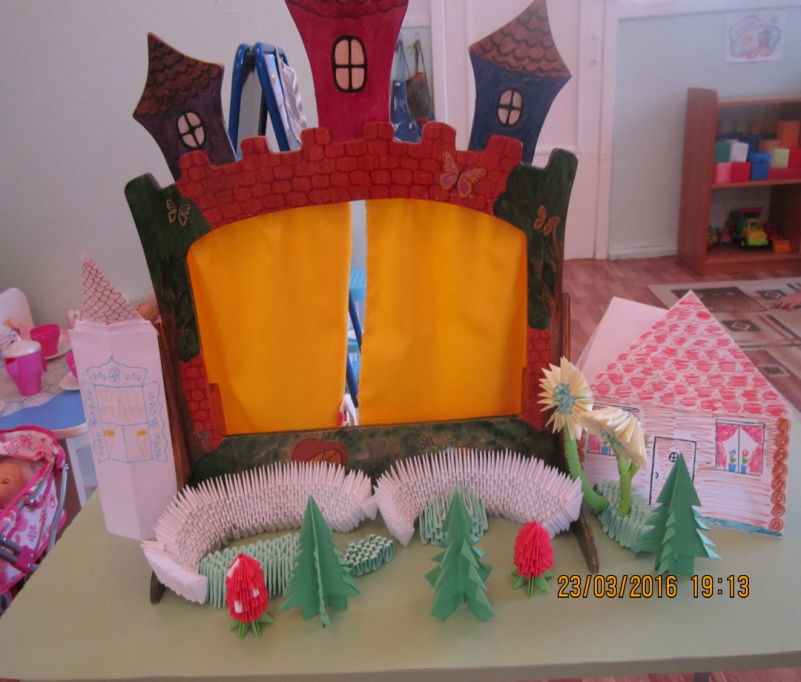 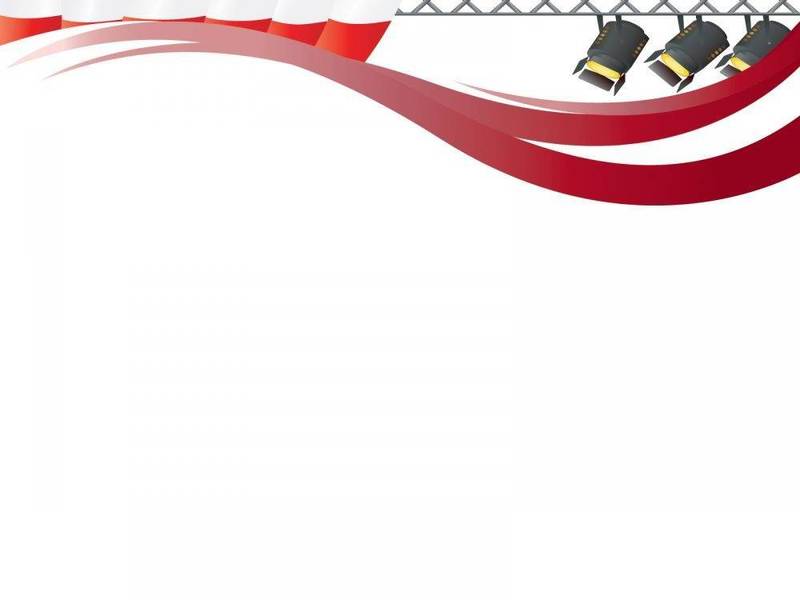 СПАСИБО ЗА ВНИМАНИЕ!